Экологическая викторина
Интерактивная игра по экологии
Подготовила воспитатель старшей группы
Андреева Е.В..
Цель игры: закрепить знания детей об охране окружающей среды
Возраст участников: 5-7 лет
Правила игры:
     В режиме просмотра слайдов необходимо
выбрать ответ на заданный вопрос с помощью
компьютерной мышки или иного интерактивного
оборудования.
     В случае правильного ответа прозвучит звуковой
сигнал в форме «апплодисментов».
Что не наносит вред природе?
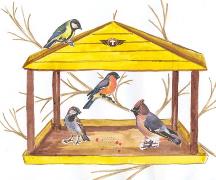 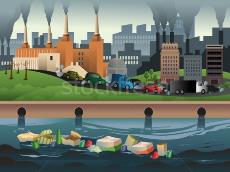 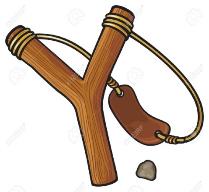 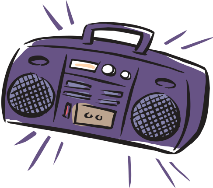 Какой транспорт самый безопасный для окружающей среды?
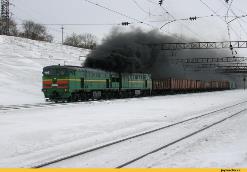 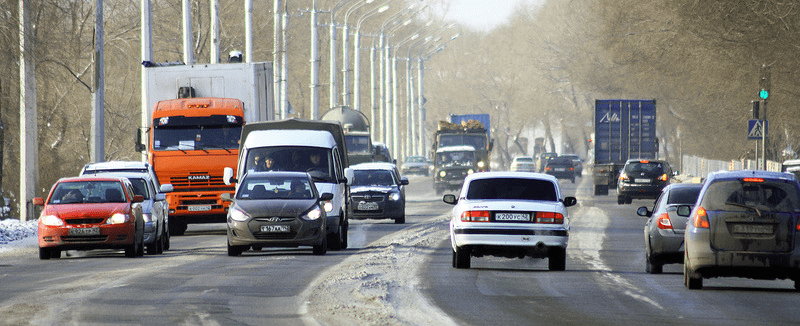 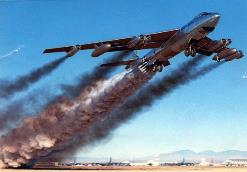 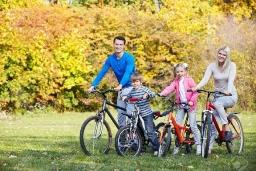 Какой знак здесь лишний?
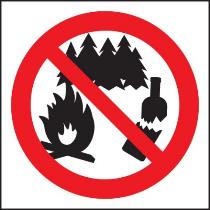 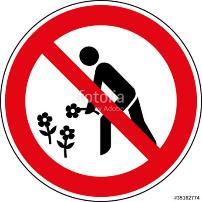 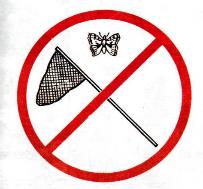 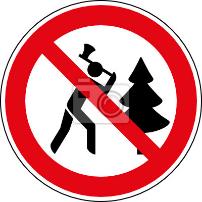 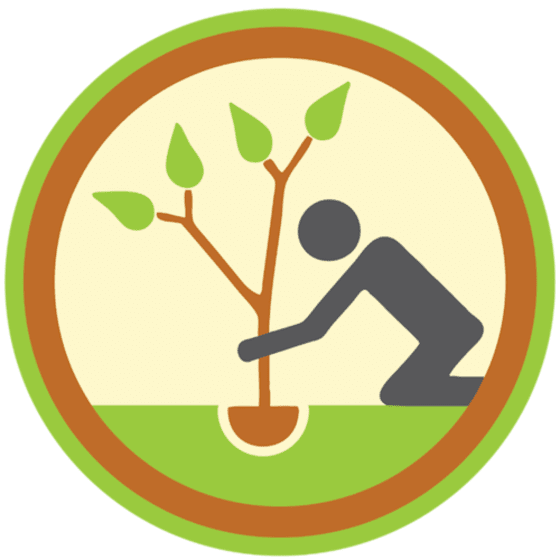 Что разрешено делать в лесу?
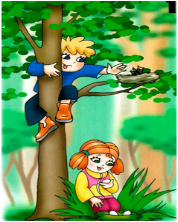 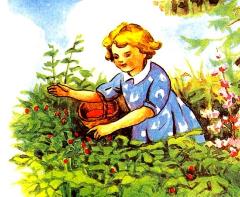 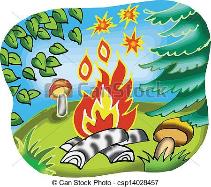 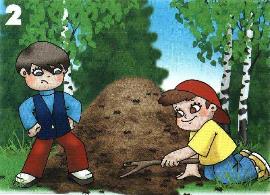 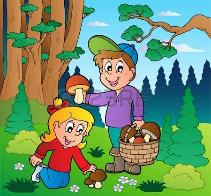 Как правильно собирать грибы и ягоды?
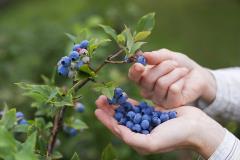 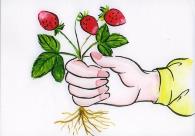 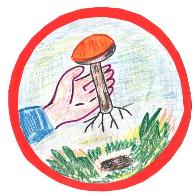 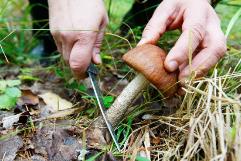